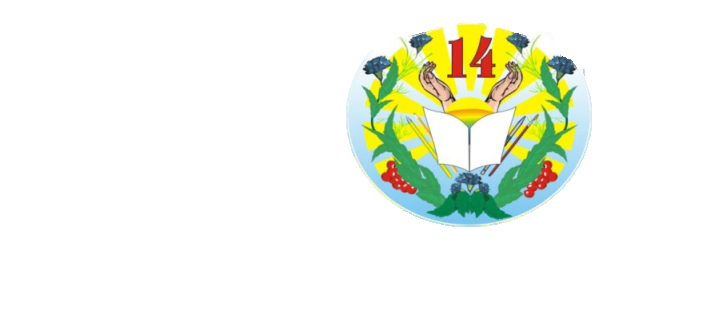 http://www.school14.by
ГОСУДАРСТВЕННОЕ УЧРЕЖДЕНИЕ ОБРАЗОВАНИЯ
СРЕДНЯЯ ШКОЛА №14 г. МОЗЫРЯ
Визуализация учебного материала на уроке иностранного языка посредством использования Интернет-технологий (цифровых приложений и программ)
Бобр Елена Васильевна,
учитель немецкого языка квалификационной категории  «учитель-методист»
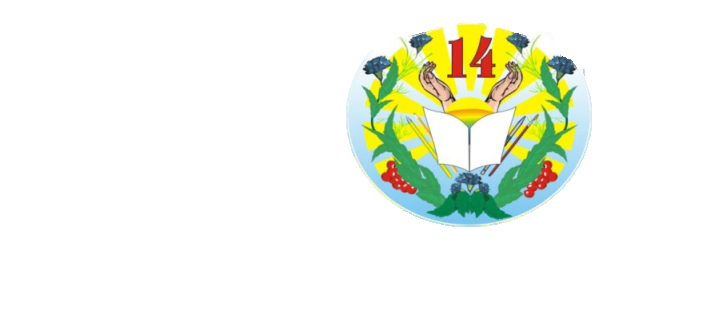 http://www.school14.by
ГОСУДАРСТВЕННОЕ УЧРЕЖДЕНИЕ ОБРАЗОВАНИЯ
СРЕДНЯЯ ШКОЛА №14 г. МОЗЫРЯ
Современность немыслима без
 компьютерных технологий
Цифровая трансформация образования
 является одним из условий развития современного образовательного пространства
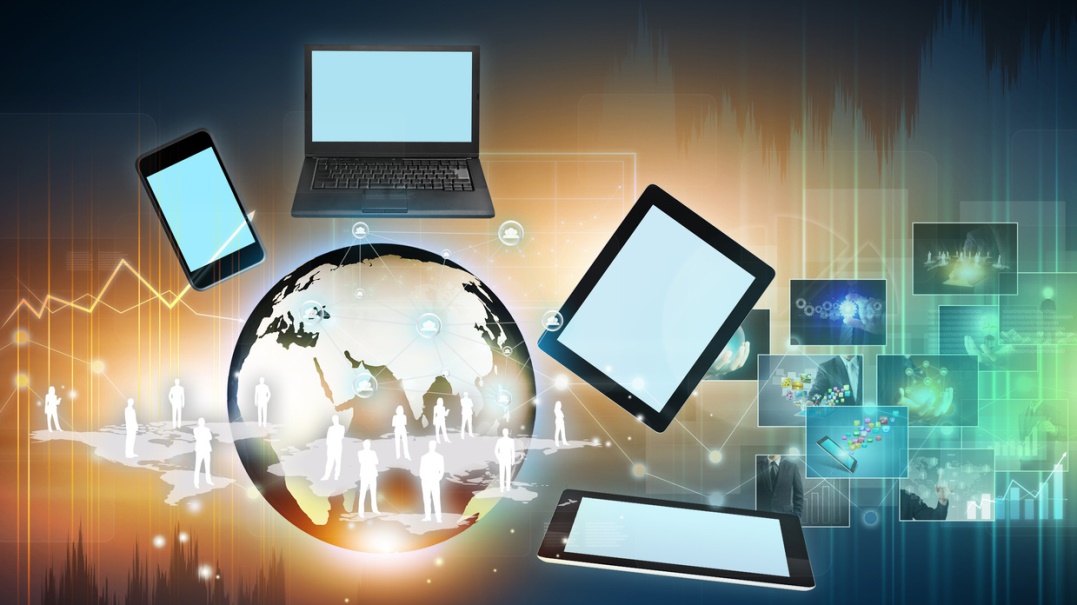 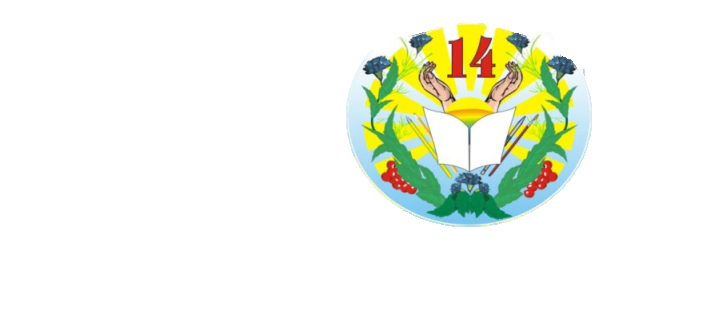 http://www.school14.by
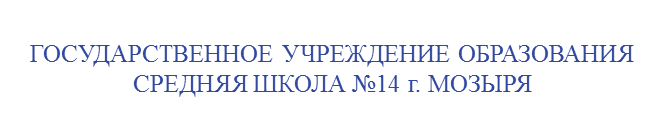 Цифровая 
трансформация
 образования
Цифровой ребенок
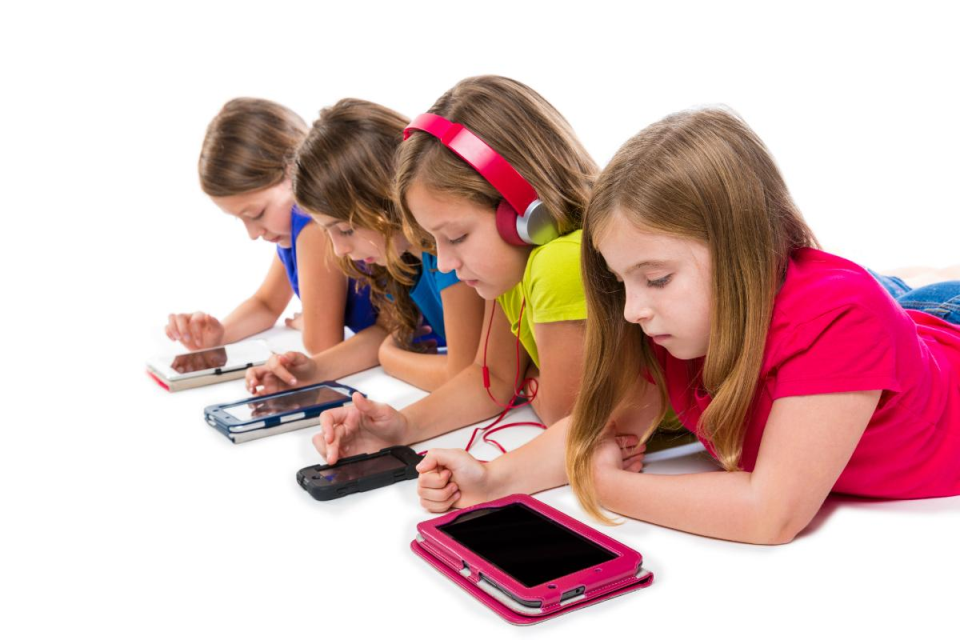 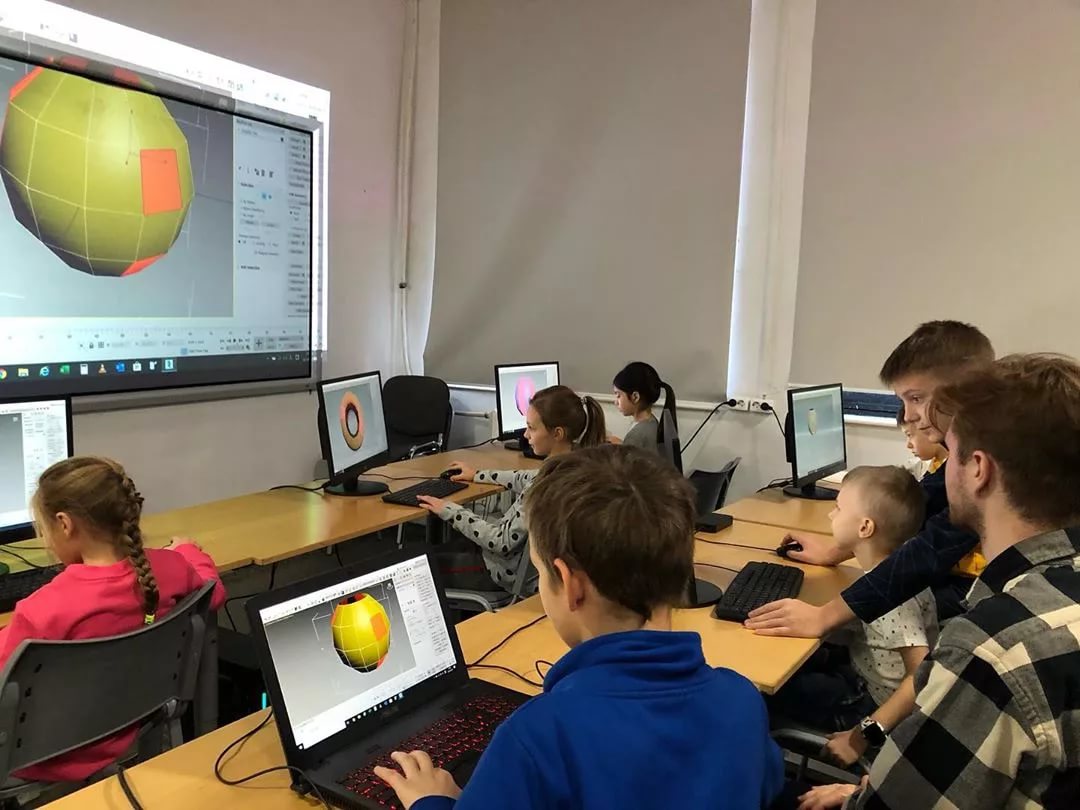 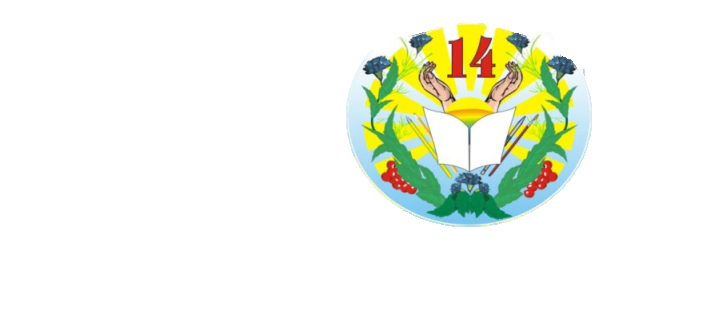 http://www.school14.by
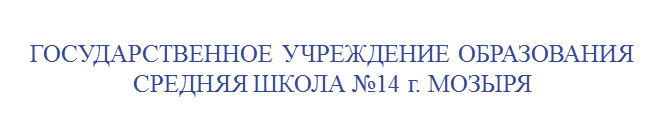 Главная задача педагога

 Использование цифровых возможностей в образовательном пространстве и 
«плавное» интегрирование
 цифровых технологий в образование
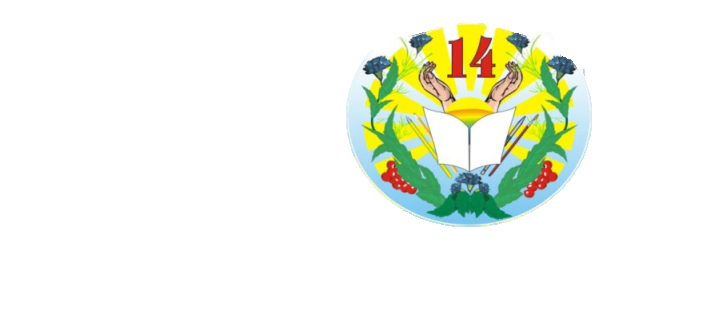 http://www.school14.by
ГОСУДАРСТВЕННОЕ УЧРЕЖДЕНИЕ ОБРАЗОВАНИЯ
СРЕДНЯЯ ШКОЛА №14 г. МОЗЫРЯ
Профстандарт учителя
применение 
современных  образовательных 
технологий
информационные
 и цифровые
 образовательные ресурсы
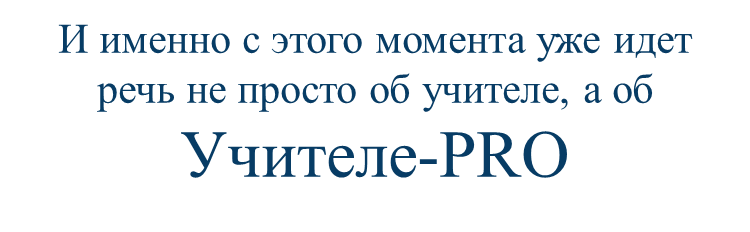 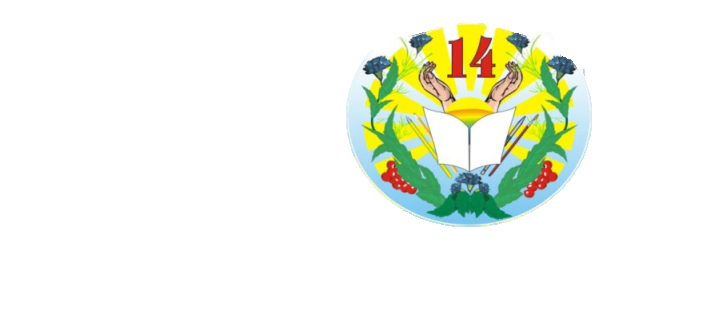 http://www.school14.by
ГОСУДАРСТВЕННОЕ УЧРЕЖДЕНИЕ ОБРАЗОВАНИЯ
СРЕДНЯЯ ШКОЛА №14 г. МОЗЫРЯ
PRO означает «топовую» комплектацию с максимально возможным набором функций
Учитель-PRO
профессиональный
проинформированный
прогрессивный
 «продвинутый»
проактивный
учитель, который стремится идти в ногу
 с постоянно меняющимся 
сложным современным миром
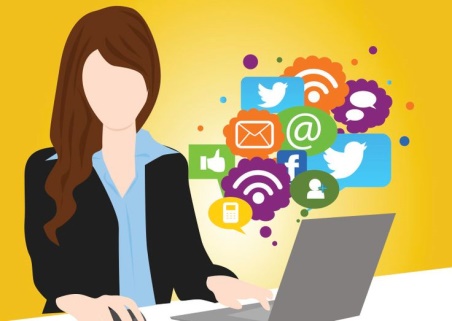 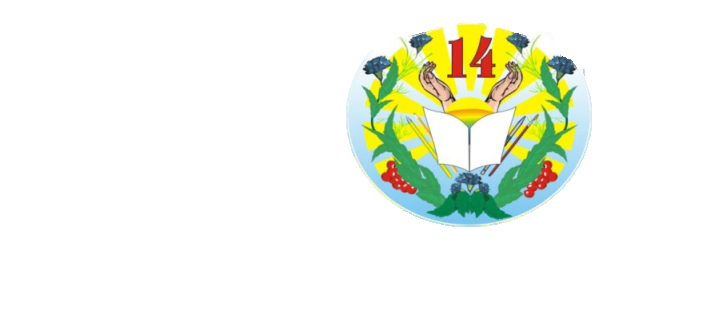 http://www.school14.by
ГОСУДАРСТВЕННОЕ УЧРЕЖДЕНИЕ ОБРАЗОВАНИЯ
СРЕДНЯЯ ШКОЛА №14 г. МОЗЫРЯ
Ведущие профессиональные качества Учителя-PRO
Наличие компетенций в области цифровых технологий
Ориентирование в мире «цифры» и использование технологии в своей профессии
!повышение мотивации к обучению 
!повышение уровня самостоятельности и  активности !развитие навыка рефлексии собственной деятельности  !цифровая грамотность
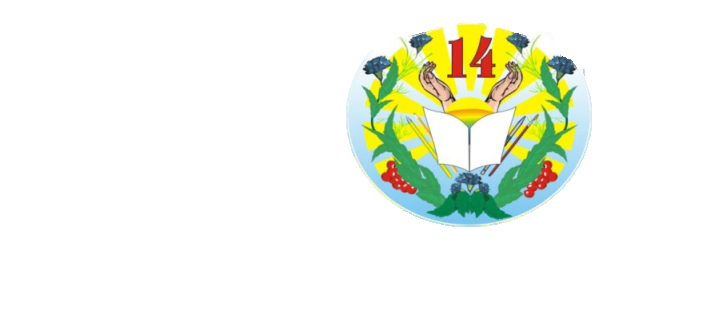 ГОСУДАРСТВЕННОЕ УЧРЕЖДЕНИЕ ОБРАЗОВАНИЯ
СРЕДНЯЯ ШКОЛА №14 г. МОЗЫРЯ
http://www.school14.by
Цифровая грамотность -
набор знаний и умений, которые необходимы для безопасного и эффективного использования цифровых технологий и ресурсов Интернета
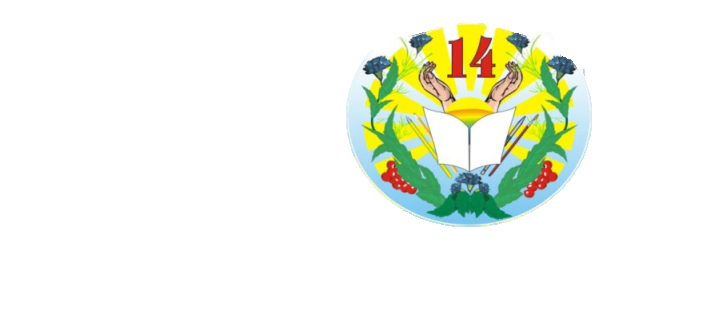 ГОСУДАРСТВЕННОЕ УЧРЕЖДЕНИЕ ОБРАЗОВАНИЯ
СРЕДНЯЯ ШКОЛА №14 г. МОЗЫРЯ
http://www.school14.by
Основа цифровой грамотности – 
способность педагога решать поставленные перед ним задачи с помощью информационно-коммуникационных технологий

создание, использование, продвижение своего контента/блога/сайта; 
поиск, обмен, передача, копирование, сохранение информации; 
сетевое взаимодействие и сотрудничество; 
компьютерное программирование
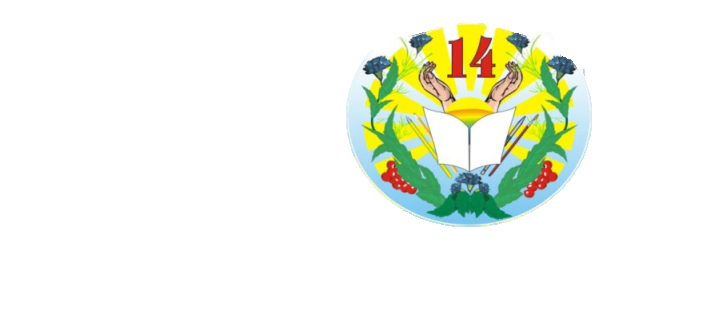 http://www.school14.by
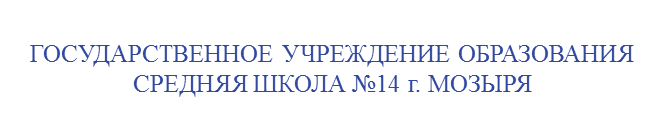 Цифровые навыки –
модель поведения, основанная на знаниях и умениях в области использования цифровых приложений, устройств, сетей, с помощью которых осуществляется доступ к информации, управление данными и 
передача данных
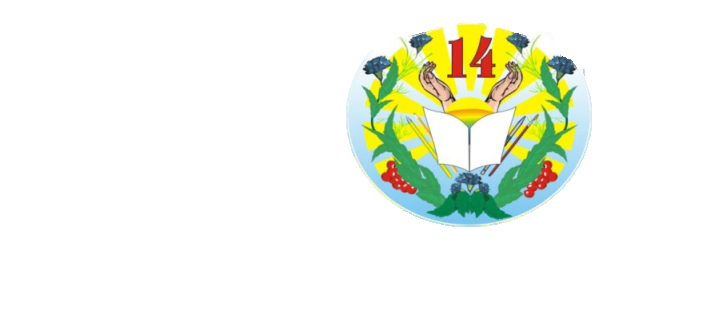 http://www.school14.by
ГОСУДАРСТВЕННОЕ УЧРЕЖДЕНИЕ ОБРАЗОВАНИЯ
СРЕДНЯЯ ШКОЛА №14 г. МОЗЫРЯ
Цифровые навыки - 
интеллектуальные, 
личностные,
технические 
и навыки,
 доведенные до автоматизма
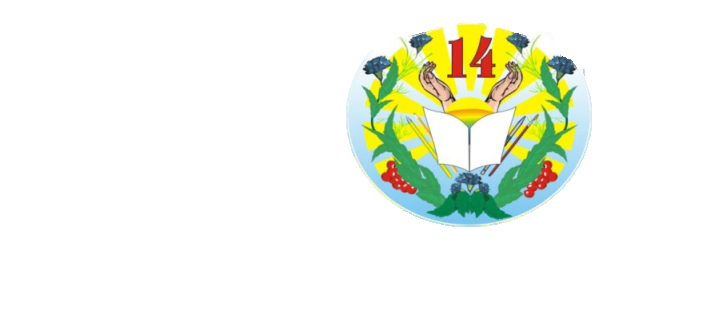 http://www.school14.by
ГОСУДАРСТВЕННОЕ УЧРЕЖДЕНИЕ ОБРАЗОВАНИЯ
СРЕДНЯЯ ШКОЛА №14 г. МОЗЫРЯ
Учитель-PRO находится в постоянном поиске эффективных приемов обучения и эффектных способов подачи учебного материала

              стимул продуктивной деятельности учащихся
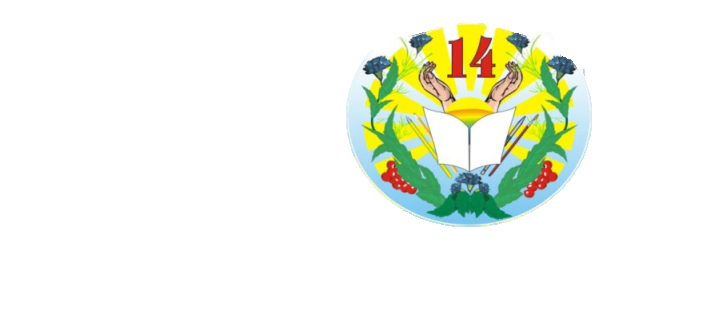 http://www.school14.by
ГОСУДАРСТВЕННОЕ УЧРЕЖДЕНИЕ ОБРАЗОВАНИЯ
СРЕДНЯЯ ШКОЛА №14 г. МОЗЫРЯ
Популярные мессенджеры
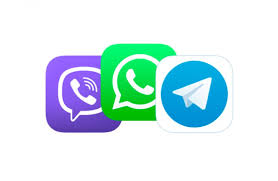 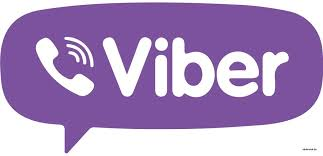 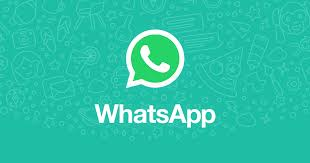 Оперативность
Информативность
Демонстрация
сообщества/группы
сообщения
ссылки
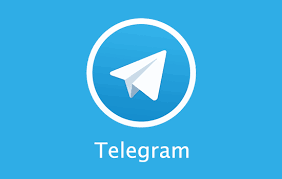 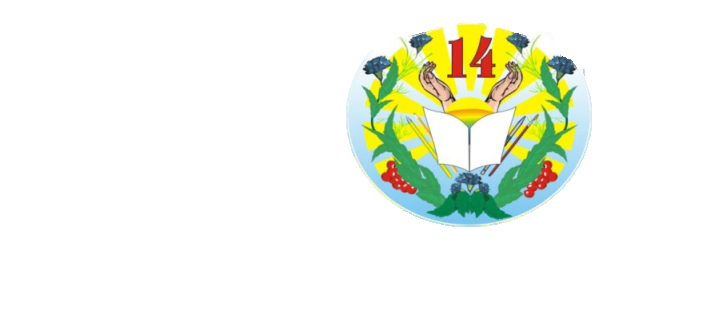 http://www.school14.by
ГОСУДАРСТВЕННОЕ УЧРЕЖДЕНИЕ ОБРАЗОВАНИЯ
СРЕДНЯЯ ШКОЛА №14 г. МОЗЫРЯ
Quizlet
бесплатный сервис, который позволяет легко запоминать любую информацию, которую можно представить в виде учебных карточек с использованием визуальной, текстовой и звуковой информации
https://quizlet.com/ru
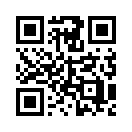 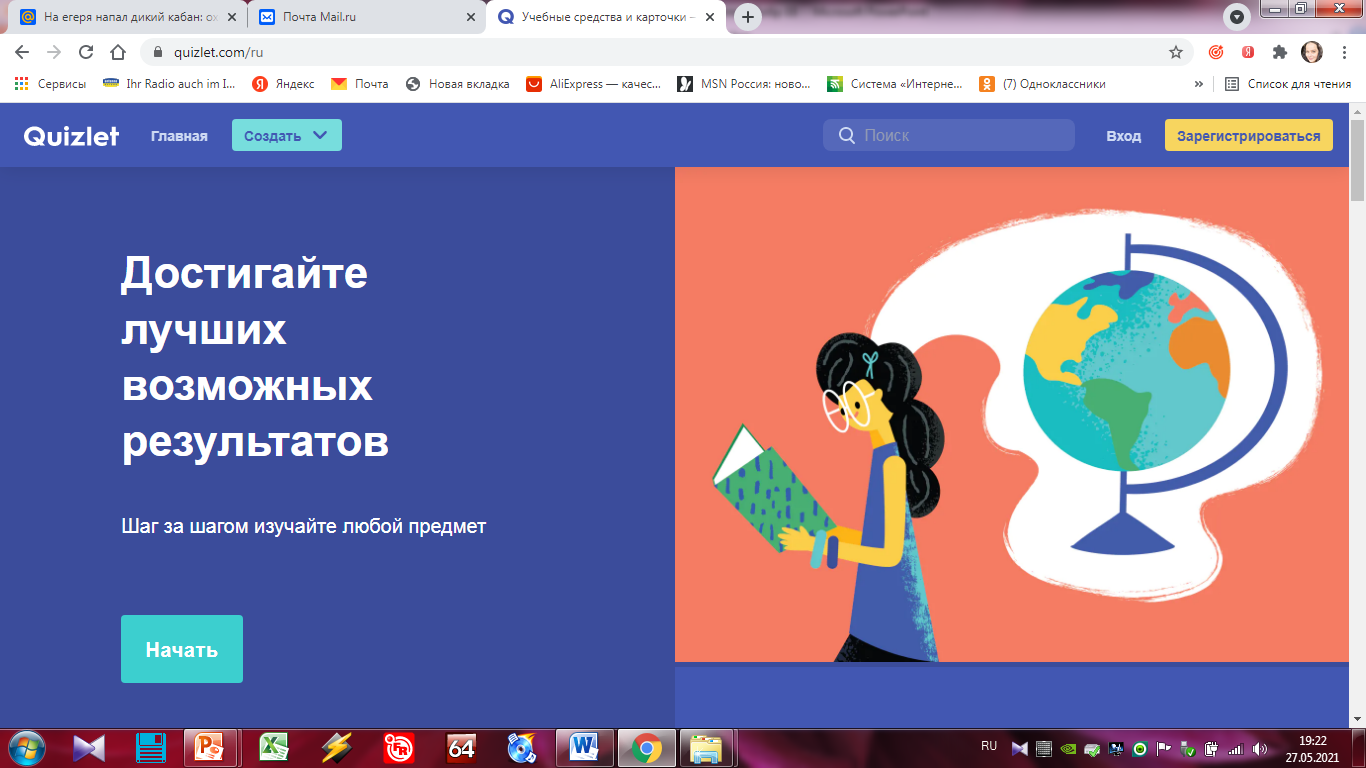 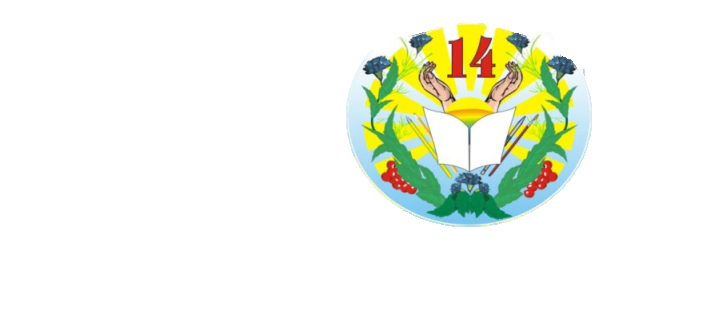 http://www.school14.by
ГОСУДАРСТВЕННОЕ УЧРЕЖДЕНИЕ ОБРАЗОВАНИЯ
СРЕДНЯЯ ШКОЛА №14 г. МОЗЫРЯ
Quizlet
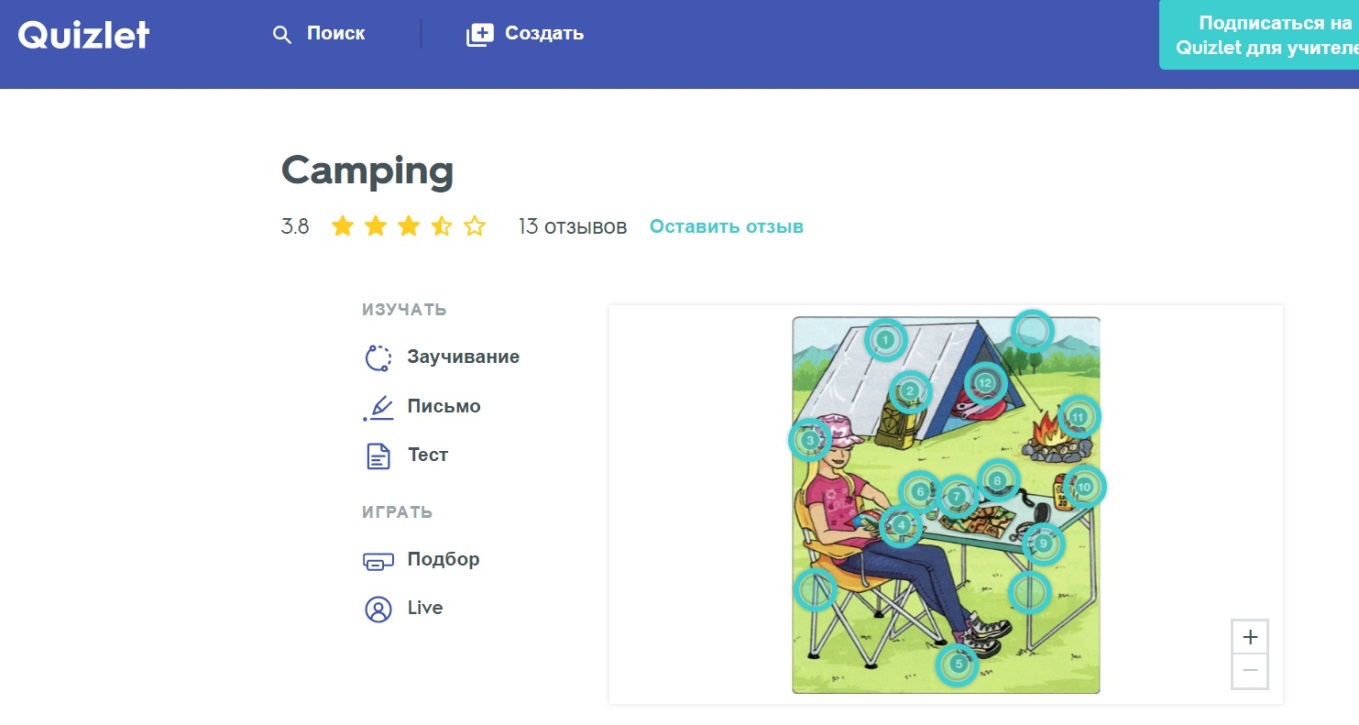 Работа над лексическим/
грамматическим материалом
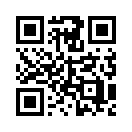 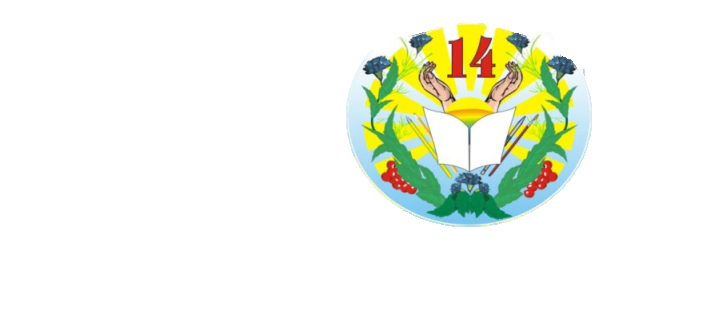 http://www.school14.by
ГОСУДАРСТВЕННОЕ УЧРЕЖДЕНИЕ ОБРАЗОВАНИЯ
СРЕДНЯЯ ШКОЛА №14 г. МОЗЫРЯ
Mindomo Basic www.mindomo.com
Xmind www.xmind.net
Mind42 www.mind42.com
Mindmeister www.mindmeister.com
Mapul www.mapul.com
Активно используемые учителями программы для создания ментальных карт по темам учебной программы
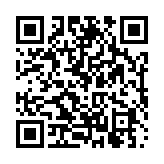 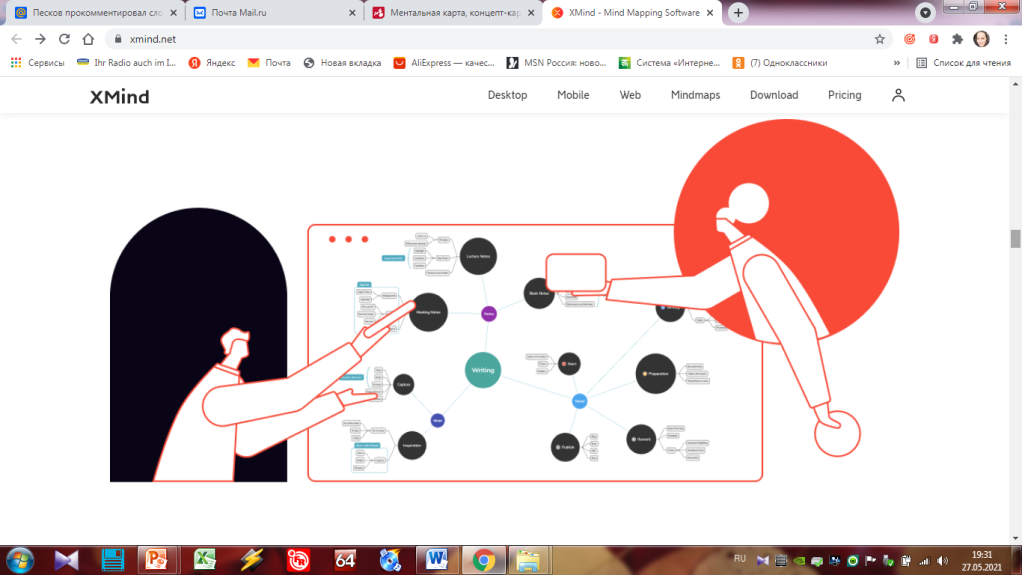 Актуализация/систематизация знаний

Формирование речевой компетенции
Монологическая/диалогическая речь
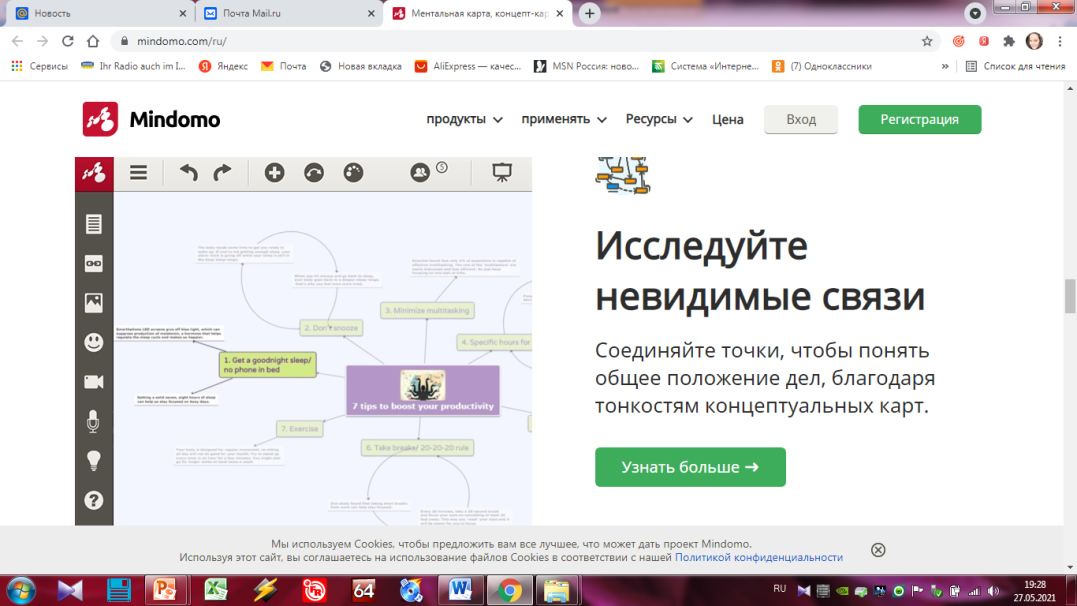 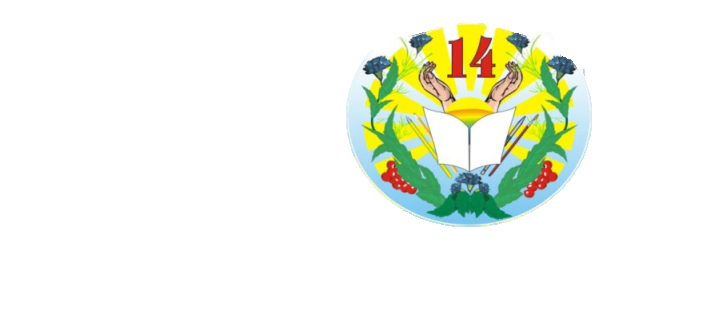 ГОСУДАРСТВЕННОЕ УЧРЕЖДЕНИЕ ОБРАЗОВАНИЯ
СРЕДНЯЯ ШКОЛА №14 г. МОЗЫРЯ
http://www.school14.by
Визуально-графические опоры
 https://bubbl.us/ 
Программа позволяет редактировать графические схемы несколькими пользователями, это дает возможность организовать коллективную деятельность
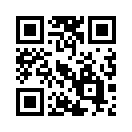 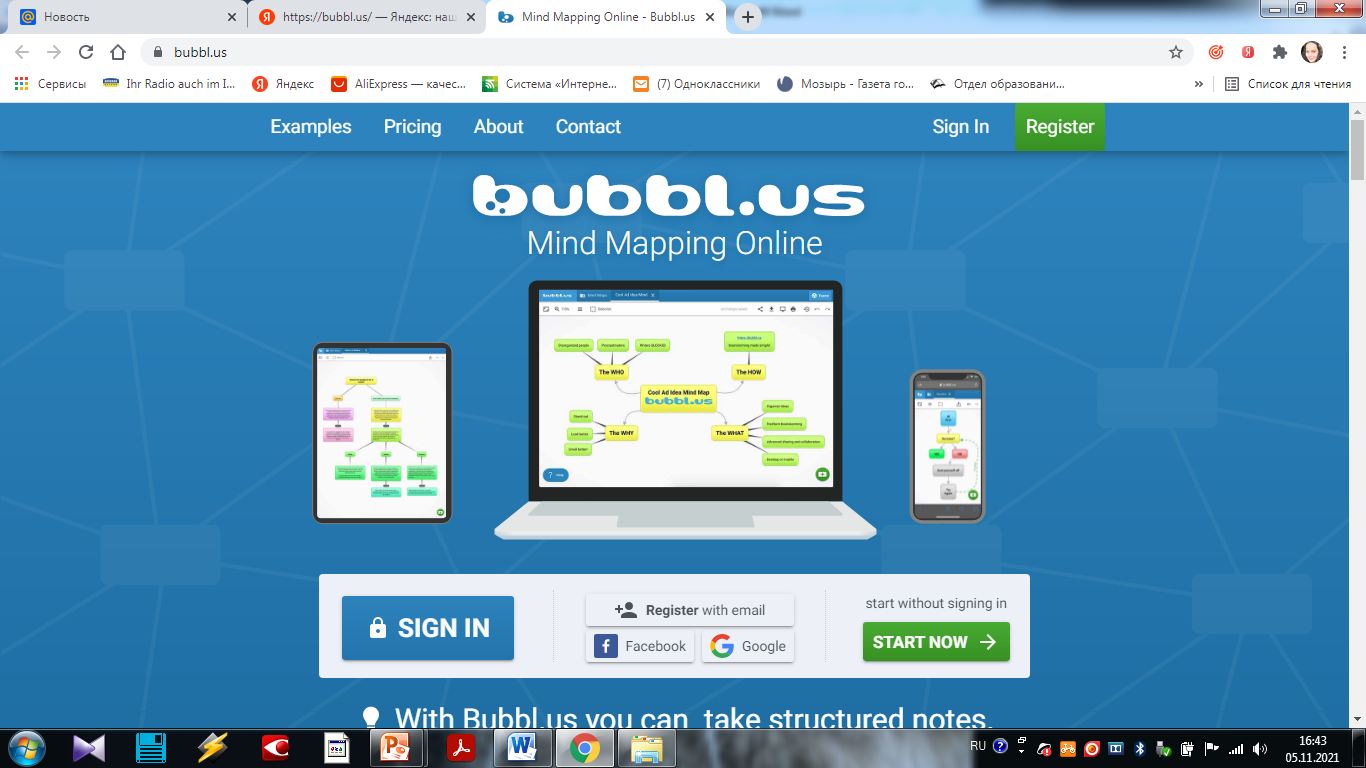 Актуализация знаний
Организация коллективного мозгового штурма
Целеполагание
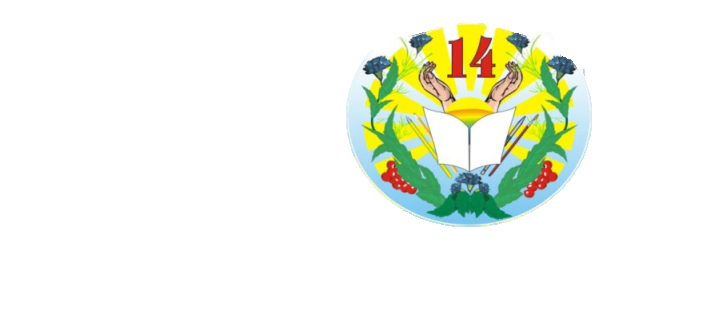 http://www.school14.by
ГОСУДАРСТВЕННОЕ УЧРЕЖДЕНИЕ ОБРАЗОВАНИЯ
СРЕДНЯЯ ШКОЛА №14 г. МОЗЫРЯ
Kahoot
Игровая обучающая платформа, позволяющая создавать учебные игры, викторины, тесты, проводить анкетирование и осуществлять обратную связь
https://kahoot.com/
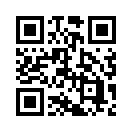 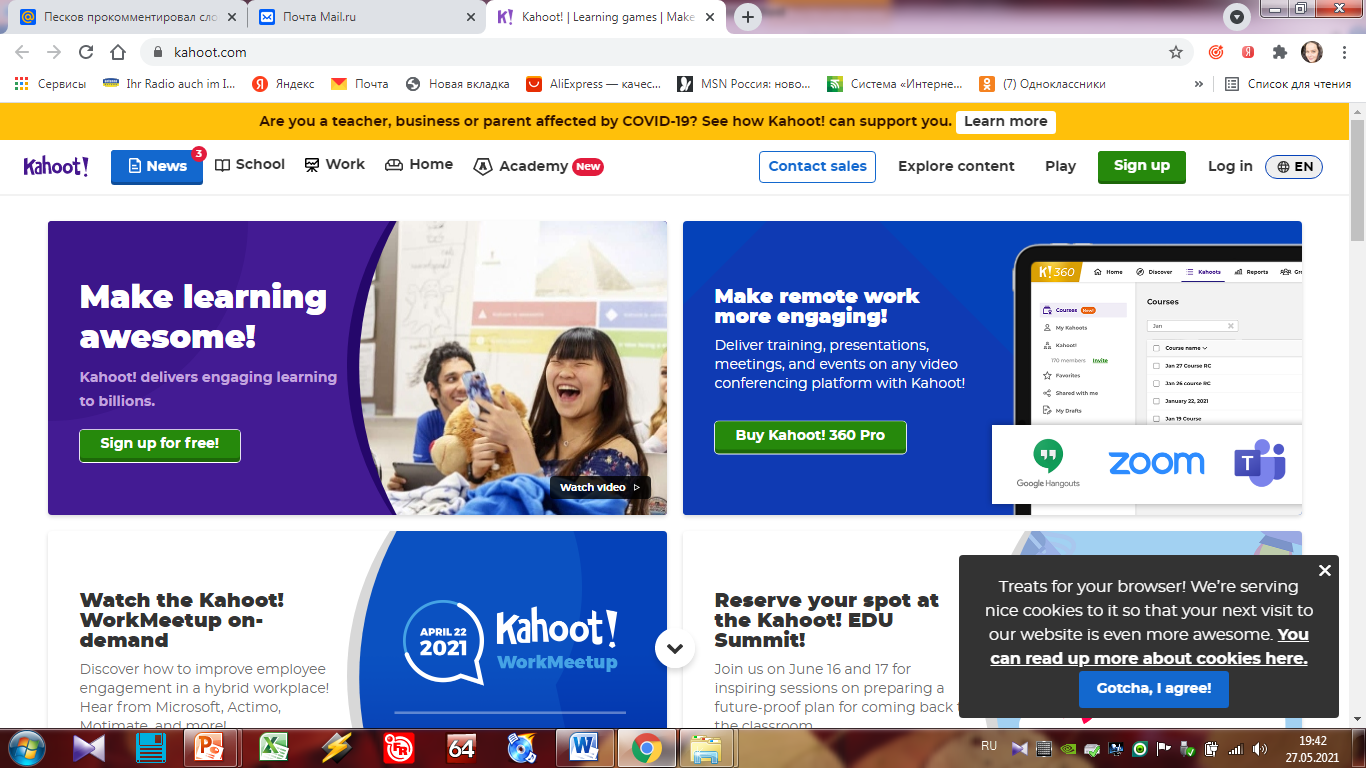 Операционно-познавательный этап

Контроль прочитанного/
прослушанного
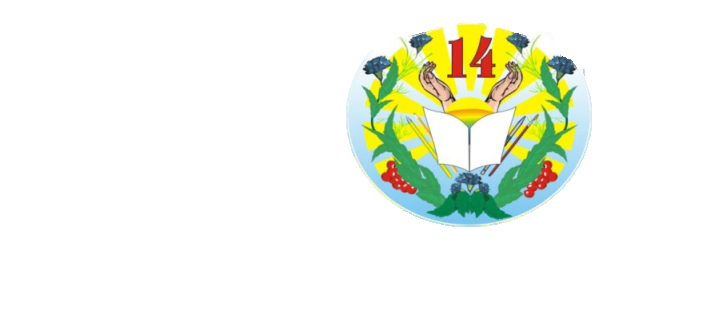 http://www.school14.by
ГОСУДАРСТВЕННОЕ УЧРЕЖДЕНИЕ ОБРАЗОВАНИЯ
СРЕДНЯЯ ШКОЛА №14 г. МОЗЫРЯ
Prezi
облачный сервис, который служит для создания интерактивных презентаций, бесплатная альтернатива PowerPoint
https://prezi.com
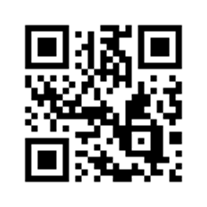 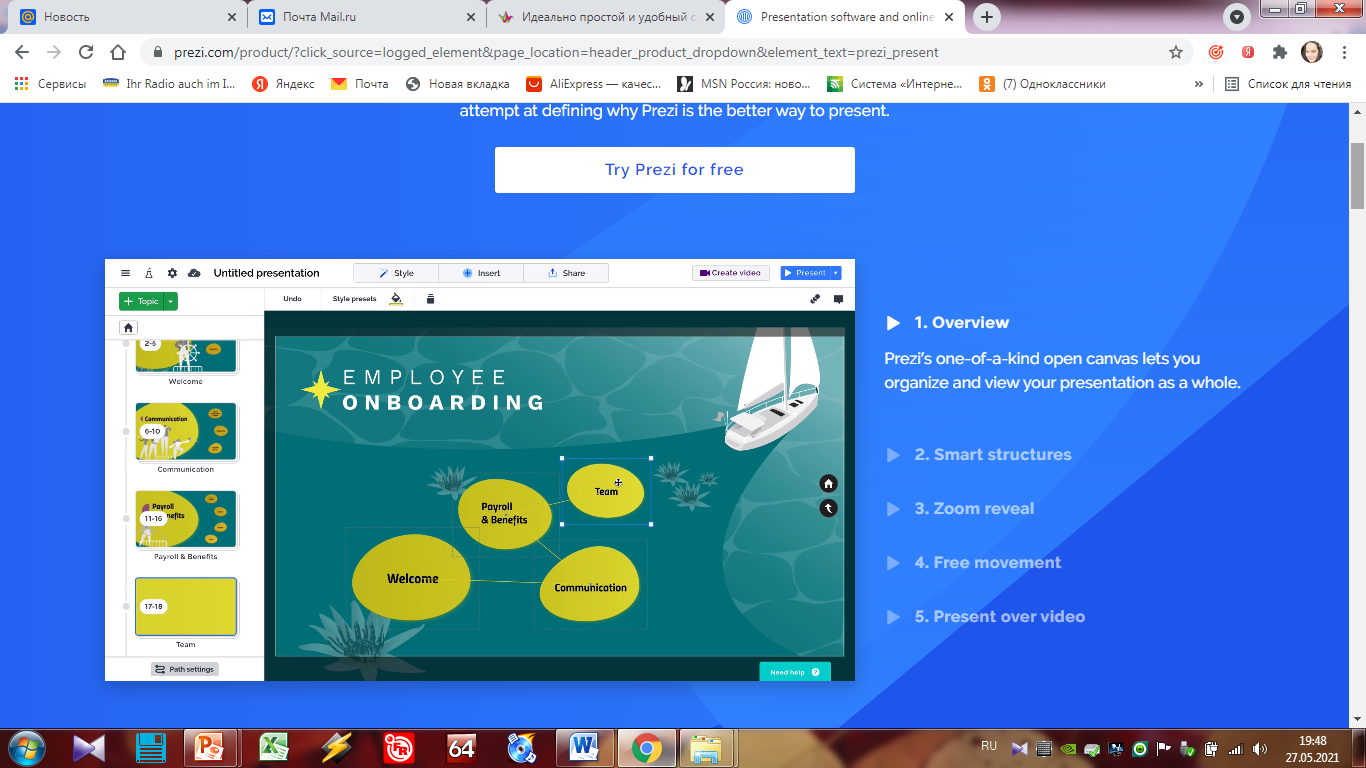 Любой этап урока
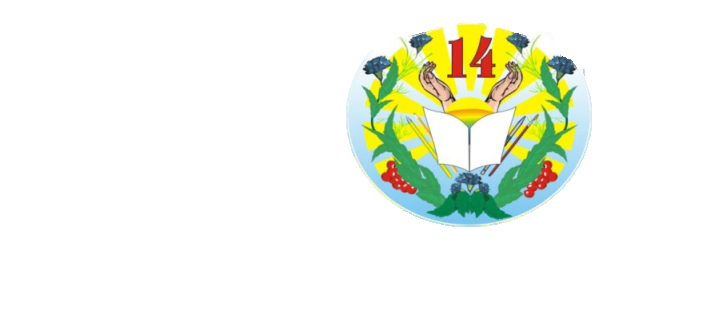 http://www.school14.by
ГОСУДАРСТВЕННОЕ УЧРЕЖДЕНИЕ ОБРАЗОВАНИЯ
СРЕДНЯЯ ШКОЛА №14 г. МОЗЫРЯ
Padlet
Веб-сайт,  позволяющий общаться с другими пользователями с помощью текстовых сообщений, фотографий, ссылок. Padlet - интерактивная онлайн-доска, поддерживающая идею творческого общения
https://padlet.com/
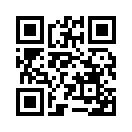 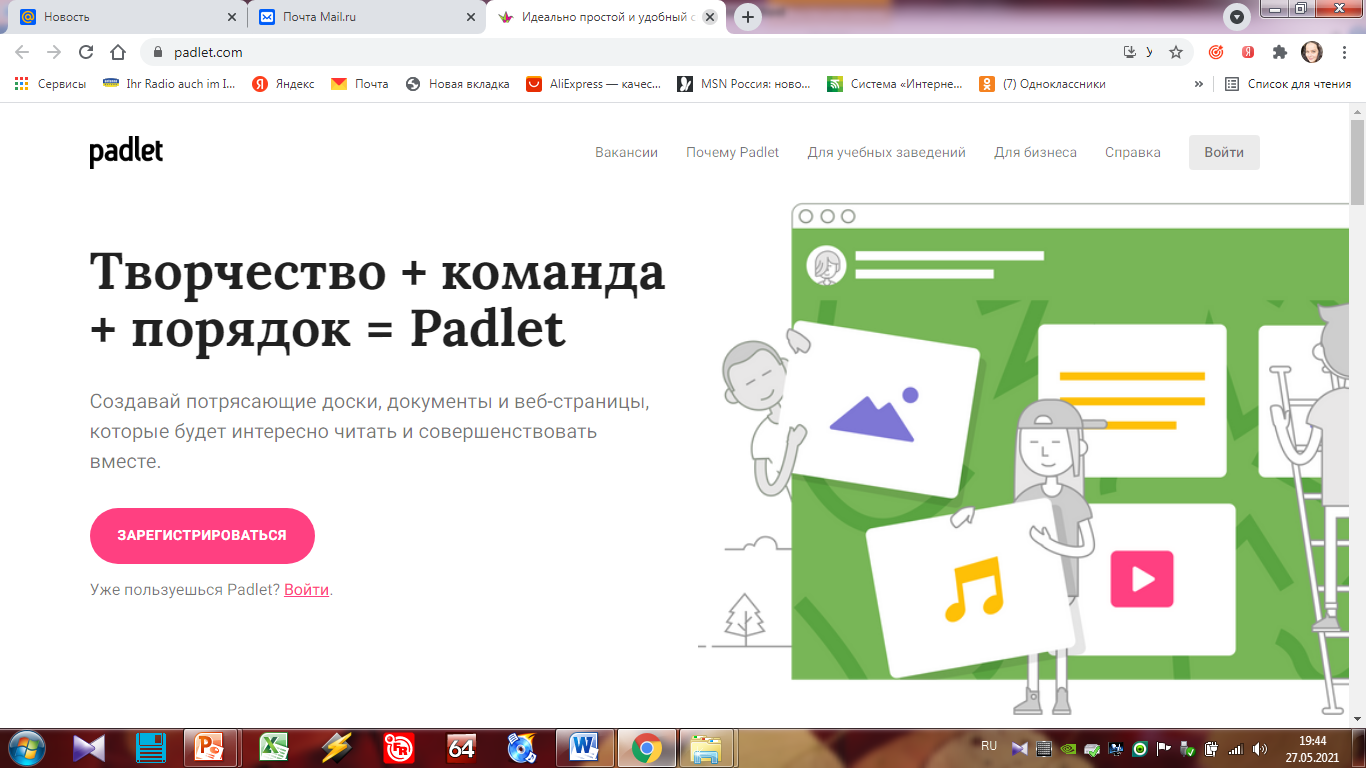 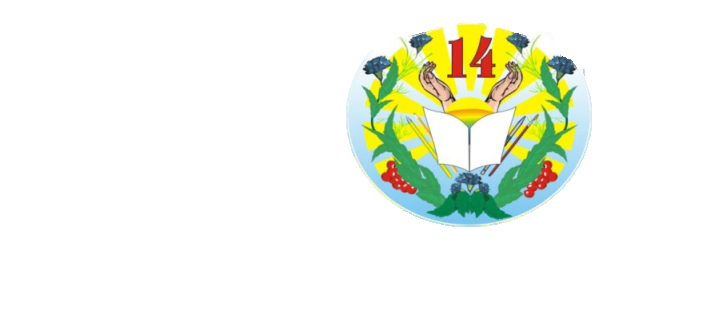 http://www.school14.by
ГОСУДАРСТВЕННОЕ УЧРЕЖДЕНИЕ ОБРАЗОВАНИЯ
СРЕДНЯЯ ШКОЛА №14 г. МОЗЫРЯ
Padlet
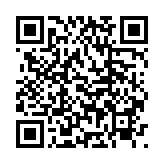 Организационно-мотивационный этап
Целеполагание
Рефлексивно-оценочный
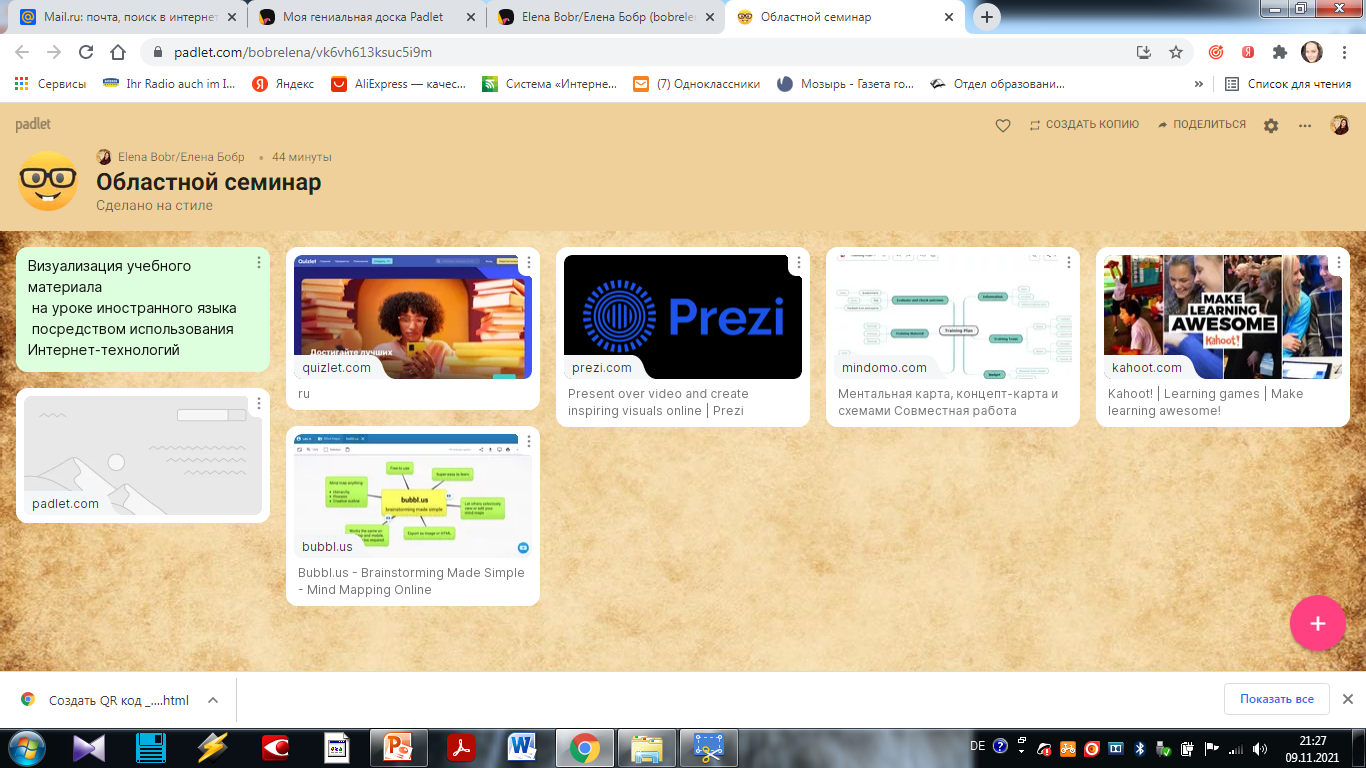 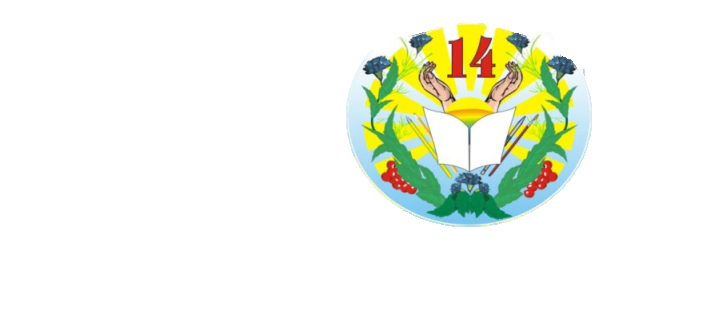 http://www.school14.by
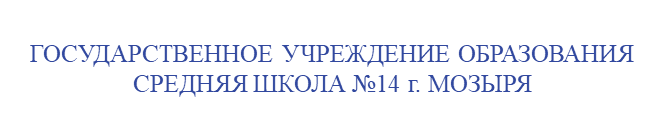 В условиях цифровой трансформации образования учитель становится ориентиром,  который направляет учащихся на обучение в формате «digital»
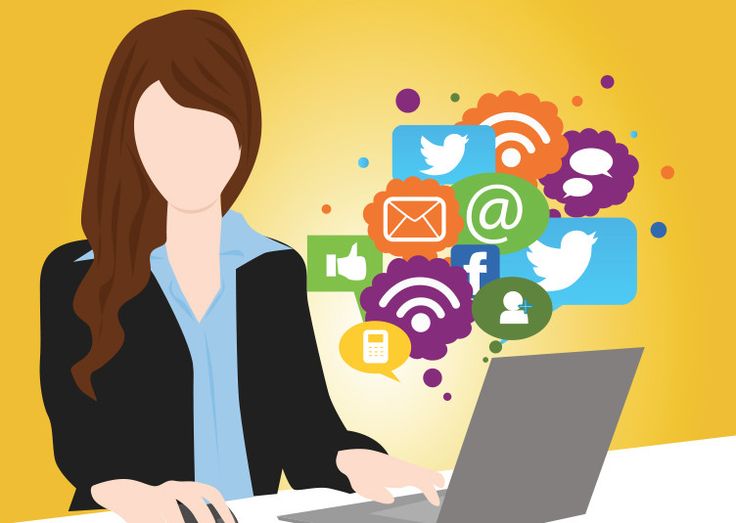 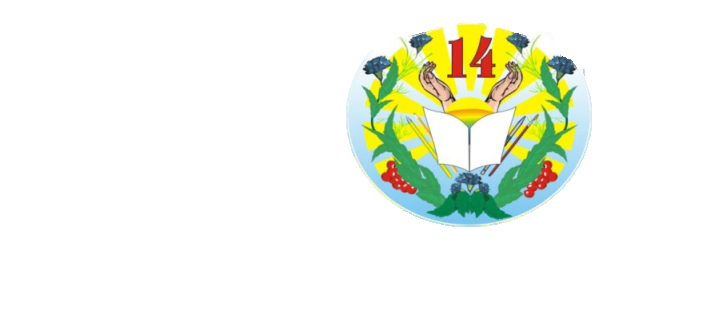 http://www.school14.by
ГОСУДАРСТВЕННОЕ УЧРЕЖДЕНИЕ ОБРАЗОВАНИЯ
СРЕДНЯЯ ШКОЛА №14 г. МОЗЫРЯ
Визуализация учебного материала на уроке иностранного языка посредством использования Интернет-технологий (цифровых приложений и программ)
Бобр Елена Васильевна,
учитель немецкого языка квалификационной категории  «учитель-методист»